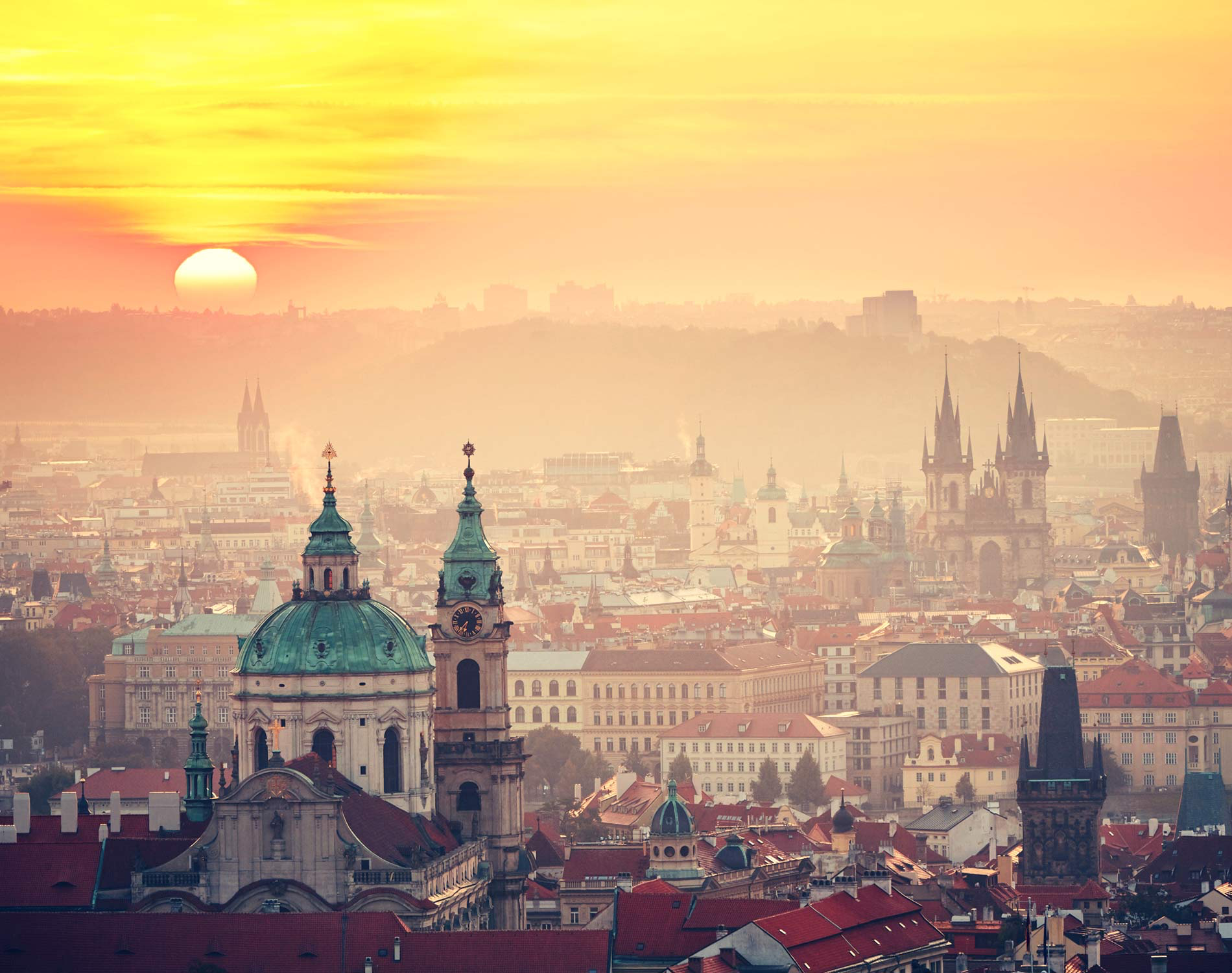 Ecology and green energy
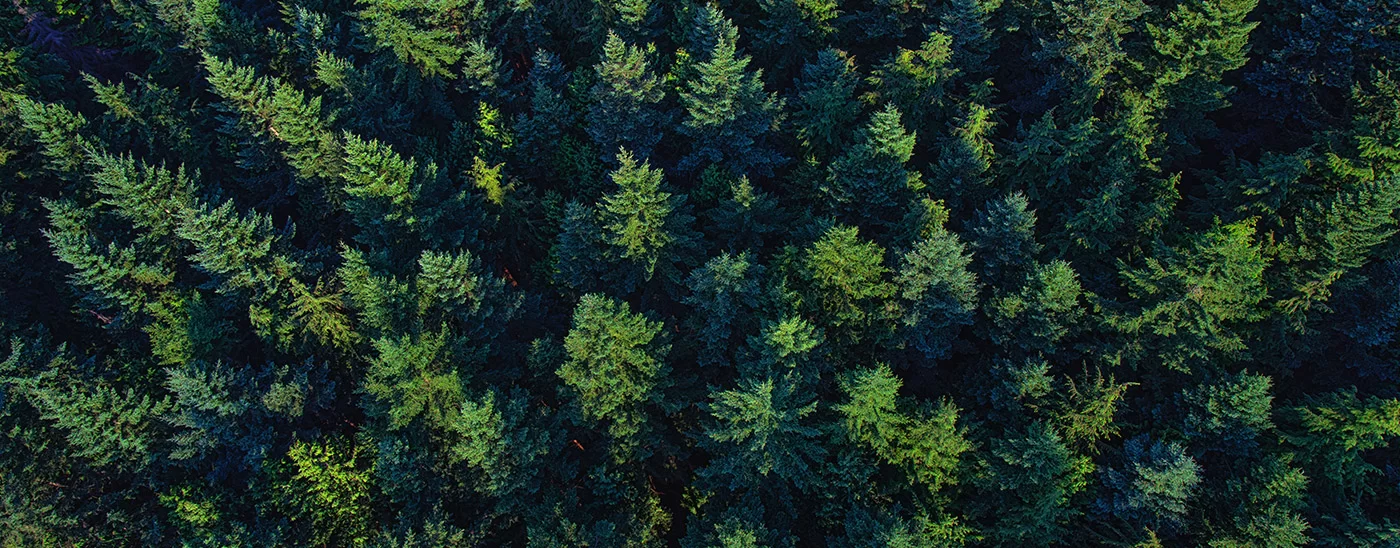 Czech Republic
ENVIRONMENTAL PROBLEMS
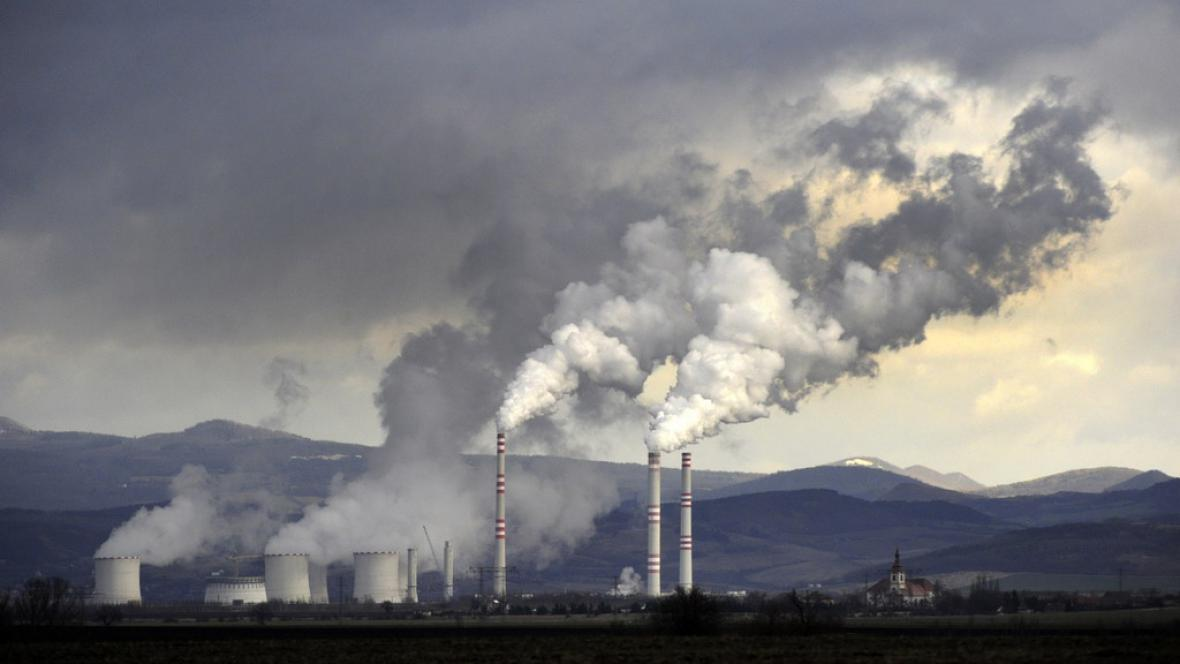 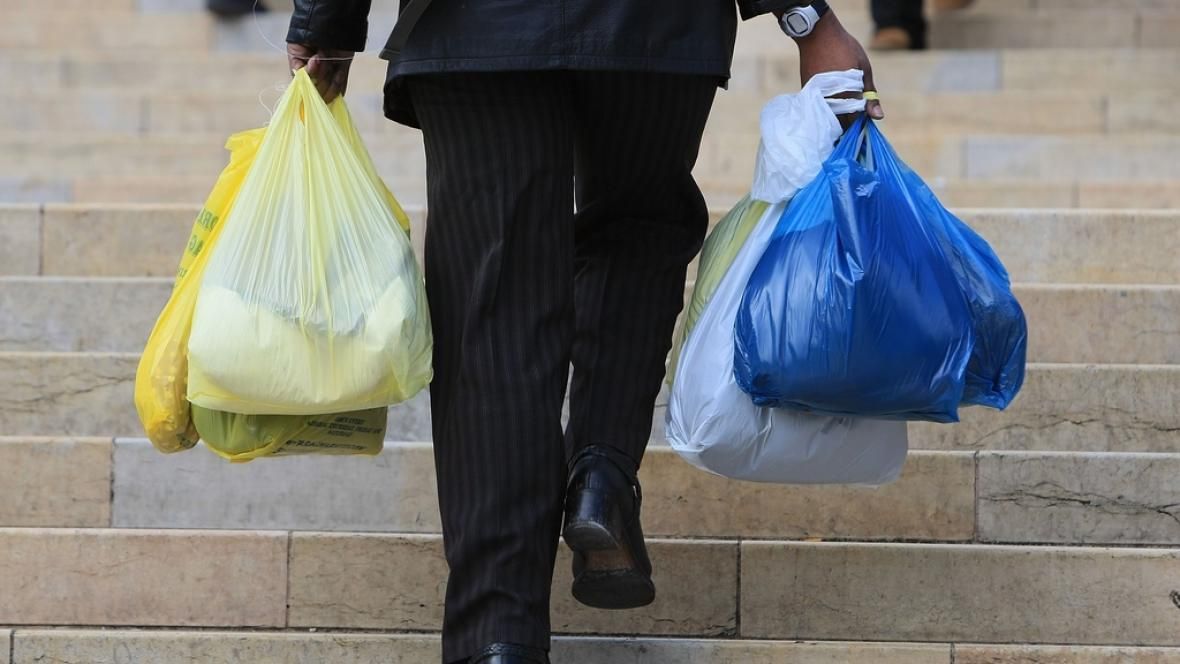 01
03
DISPOSABLE PLASTICS
AIR-POLLUTION
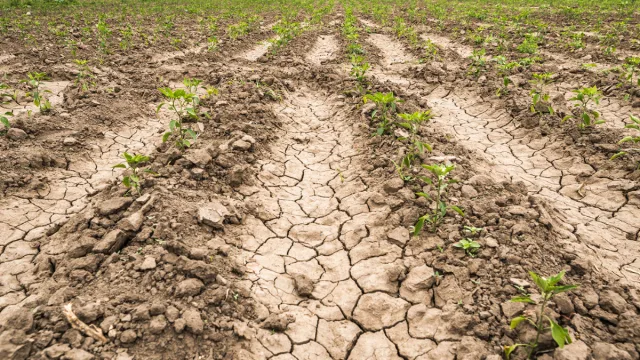 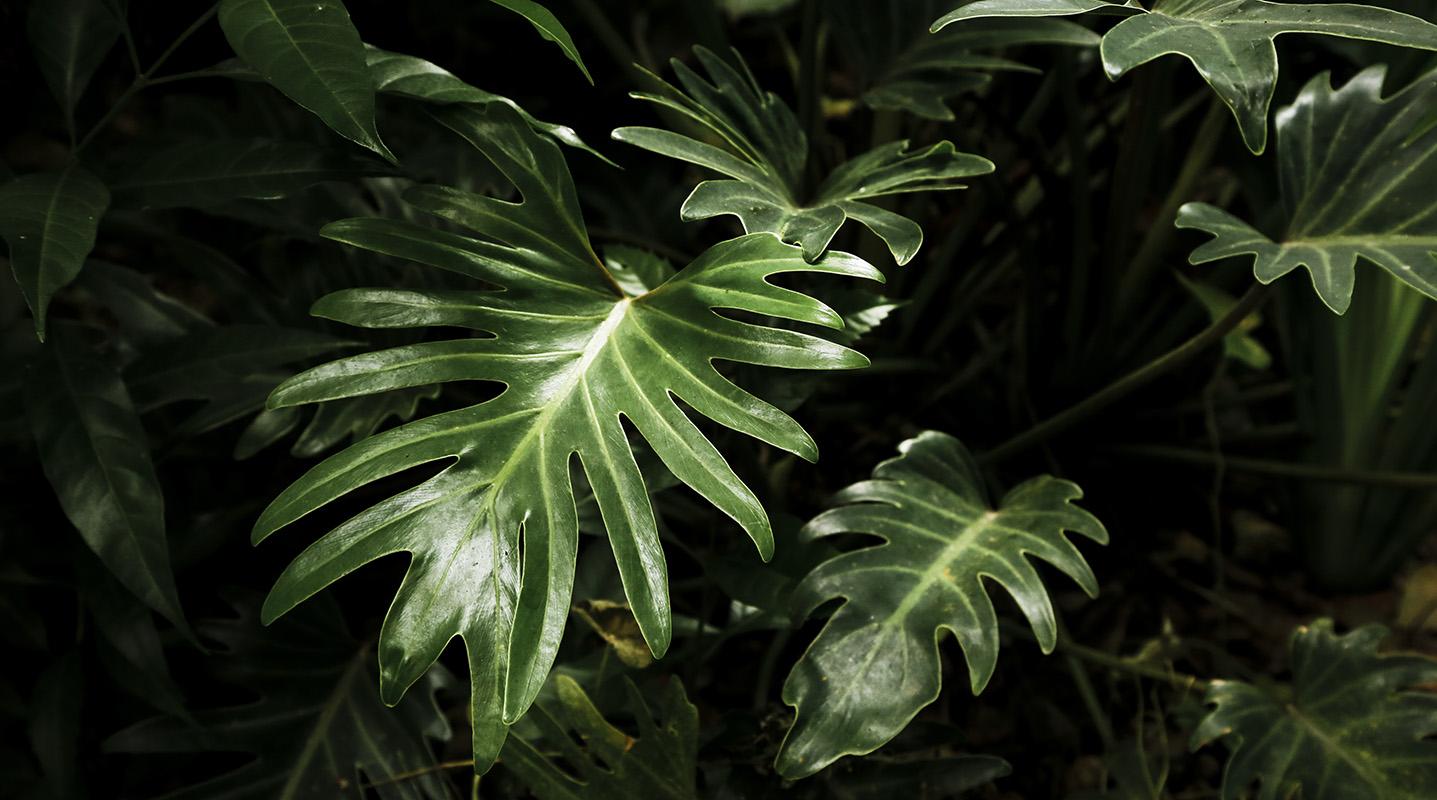 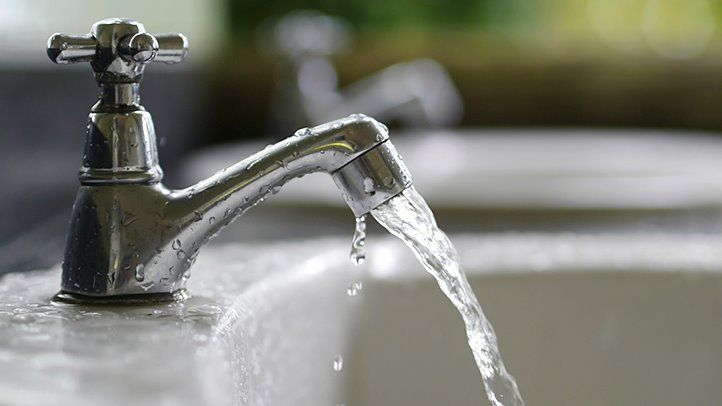 02
04
DROUGHT
WATER SAVINGS
What does the Czech Republic do for the environment?
01
AIR-POLLUTION
Green energy and transport
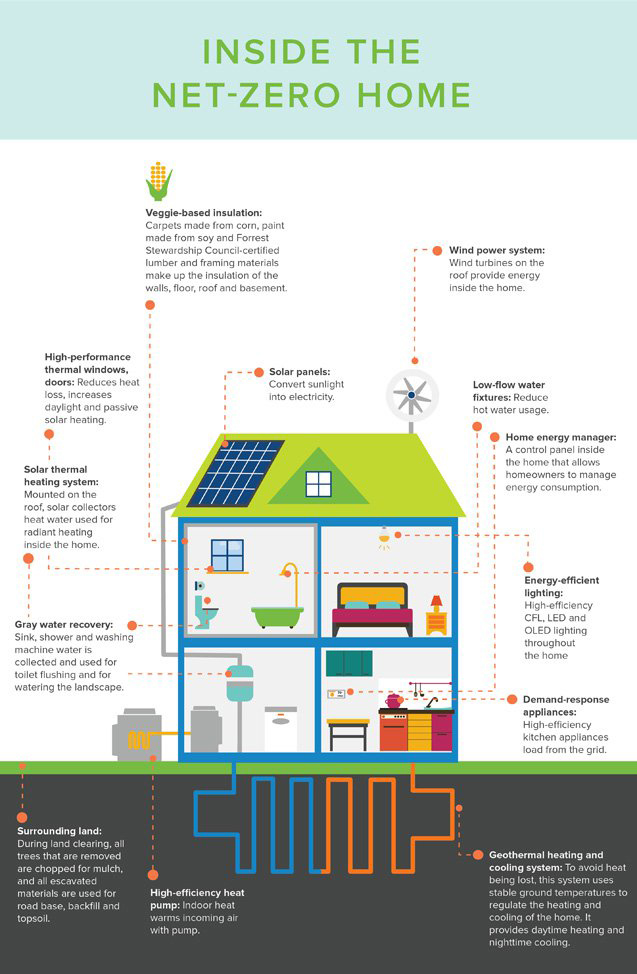 HERE IS THE SLIDE TITLE!
Green energy
Zelená úsporám - programme by Ministry of the Environment of the Czech Republic - supports building low-energy houses

Inventing more eco-friendly methods in industry
RENEWABLE SOURCES OF ENERGY
WATER
WIND
SOLAR RADIATION
GEOTHERMAL ENERGY
BIOMASS, BIOGAS
LIQUID BIOFUELS
TRANSPORT
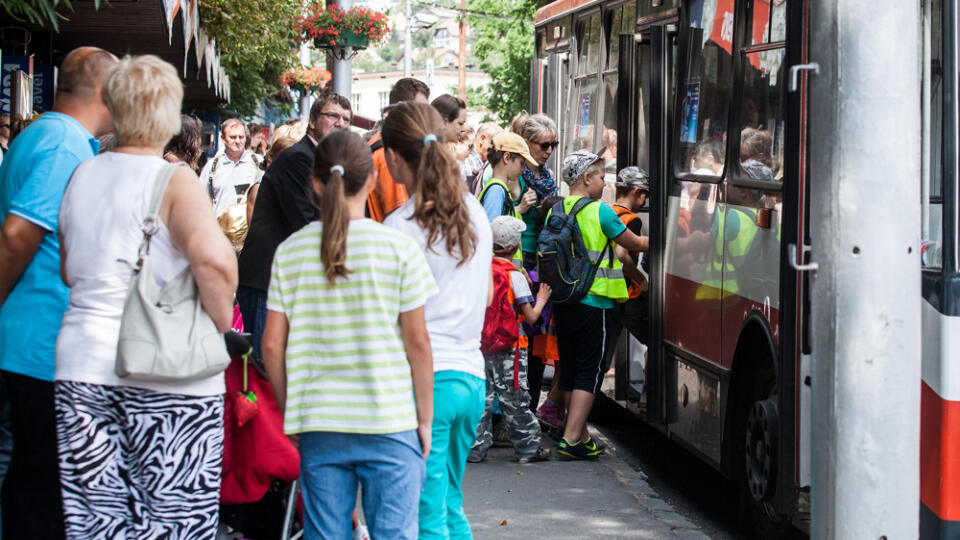 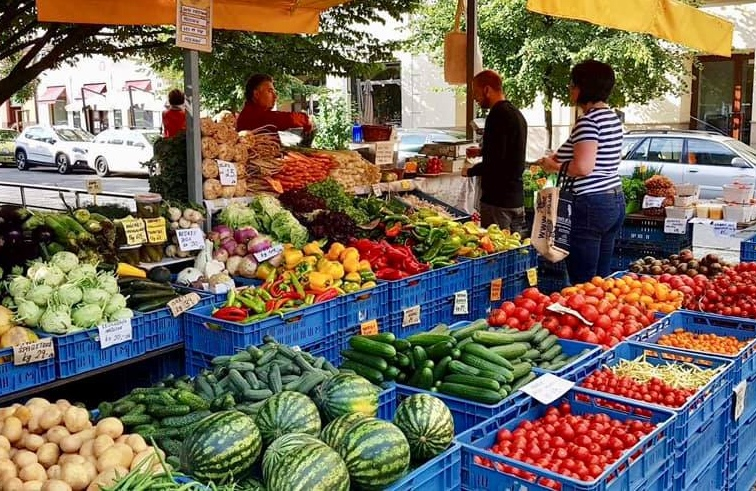 Donated public transport for students and elderly people
Supporting local brands and businesses
02
DISPOSABLE PLASTICS
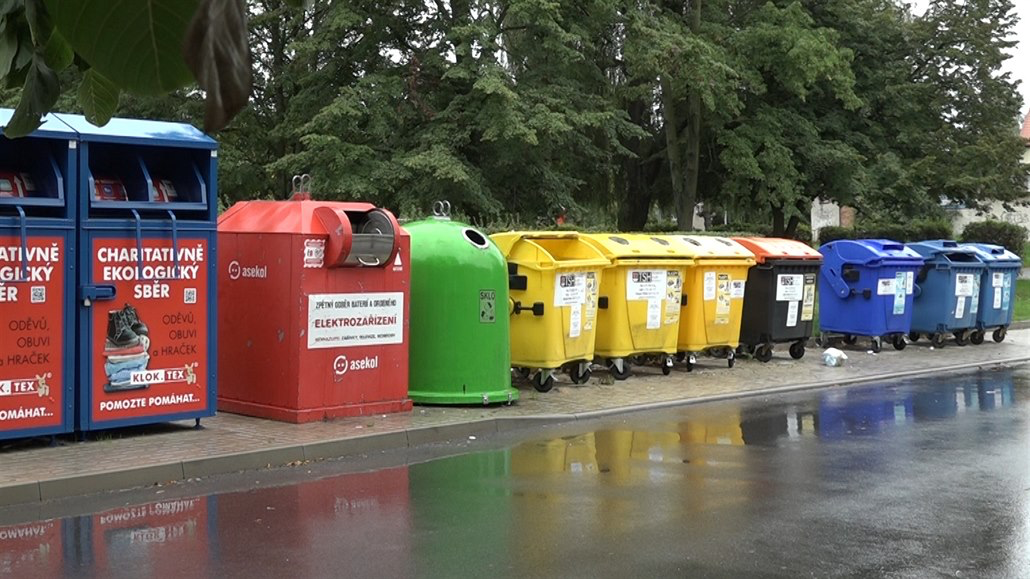 HERE IS THE SLIDE TITLE!
Disposable plastics
recycling
recycling bins
glass bottles returns

payed bags
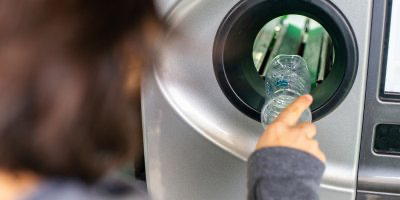 ENVIRONMENTAL ORGANIZATIONS
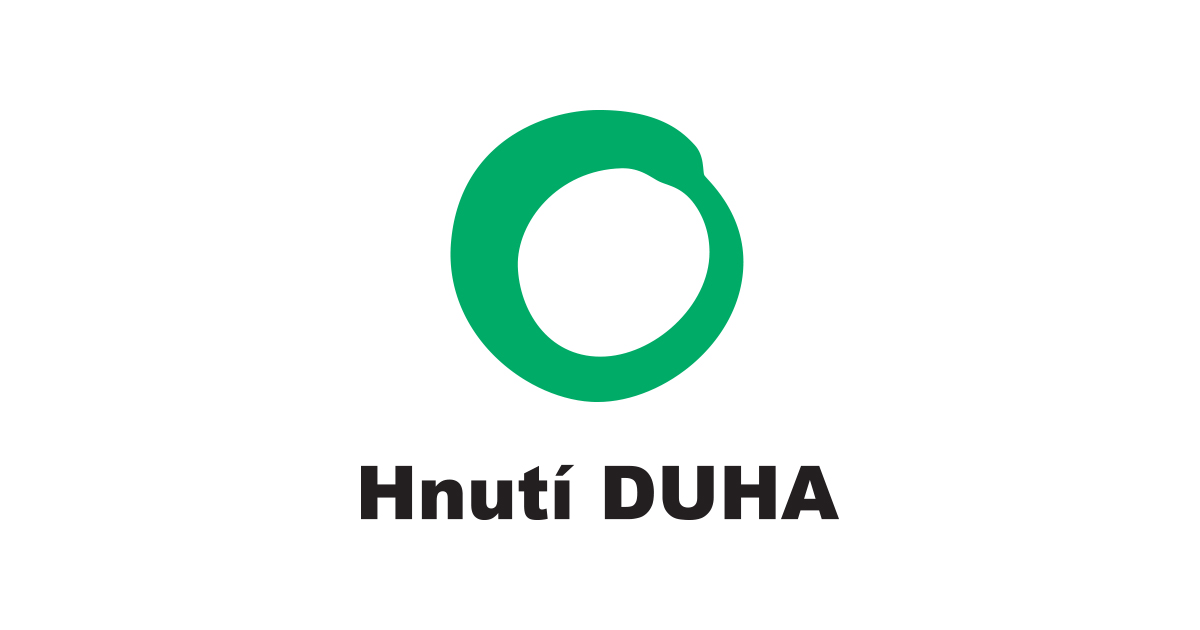 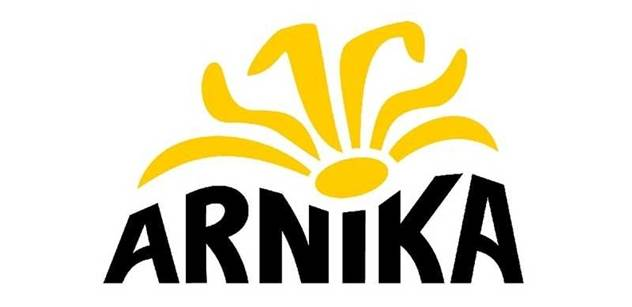 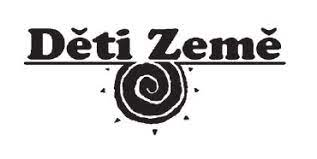 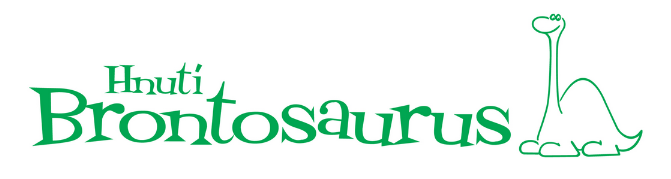 THANK YOU FOR YOUR ATTENTION!
SOURCES
Giving-Priority-Fundraising-Needs-banner.jpg
Prague_1.jpg
Drought.jpg
4a26b9eb7308c8a1a0239acb784351c3.jpg
Net-zero-home-of-the-future-infographic-2.jpg
Jarvis_5f61117f498e75f68edc5fa2.jpeg
Image
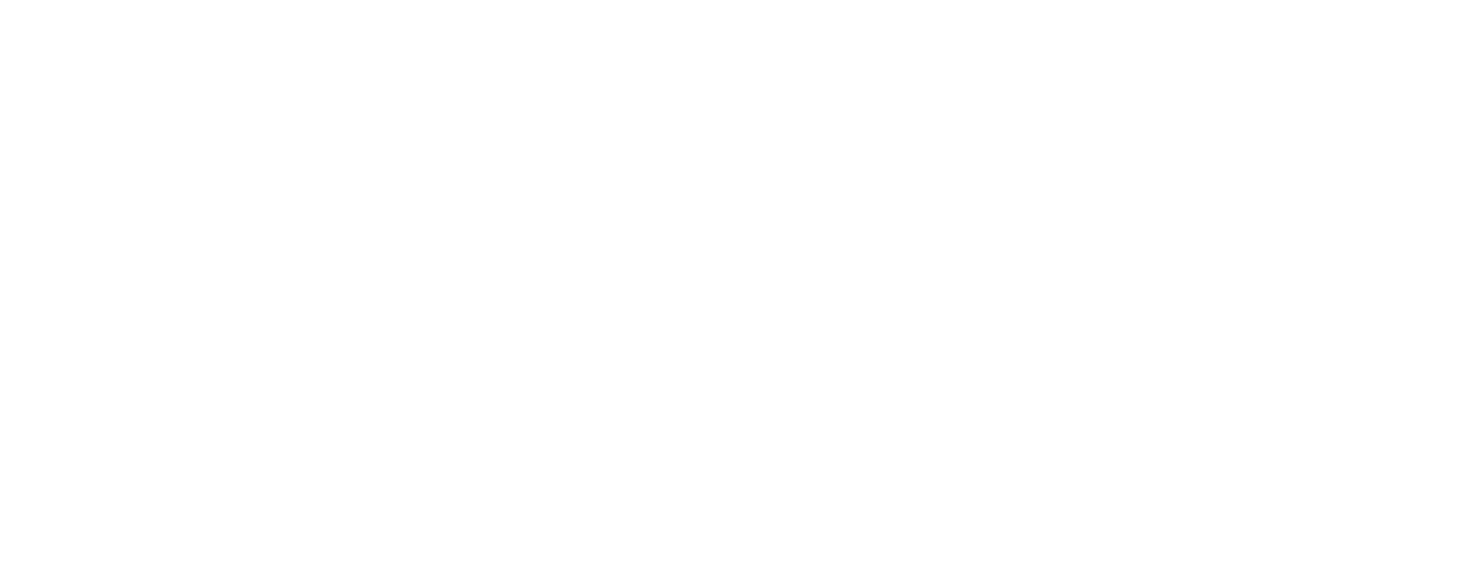